Likelihood function revisited yet again
Likelihood Function for a Single Trace
Likelihood Function for a Single Trace
Likelihood Function of Multiple Traces
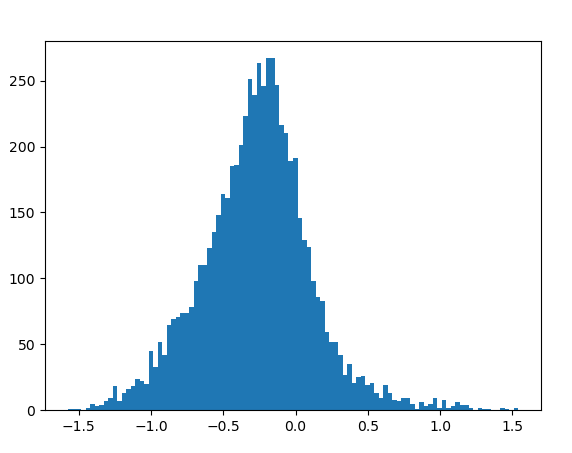 Mean=-0.27 (why isn’t this 0?)
Increasing threshold for selecting peaks reduces offset towards 0
Standard deviation=0.382
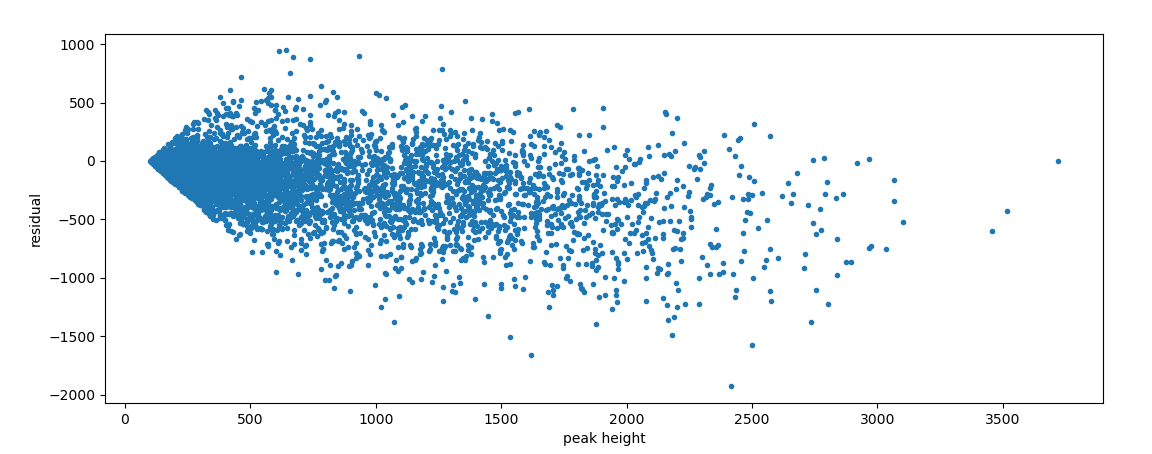 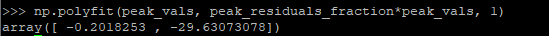 Bad background subtraction?
Simulated values 19% smaller
Could be adc scale, pressure, or shaping time
Background subtraction ok
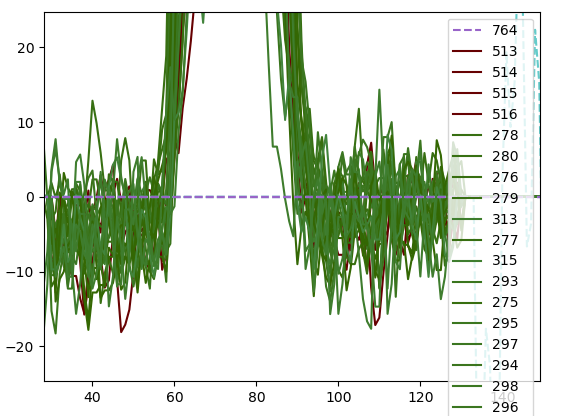 Certainly not 45 adc counts off
2 Particle Events
Candidate Images from Tyler
These are not event numbers. The image numbers seem to be from run_0124/len900_ic6000000_pads5_eps1_samps1_poly2. Conversion to event numbers is on the right.:
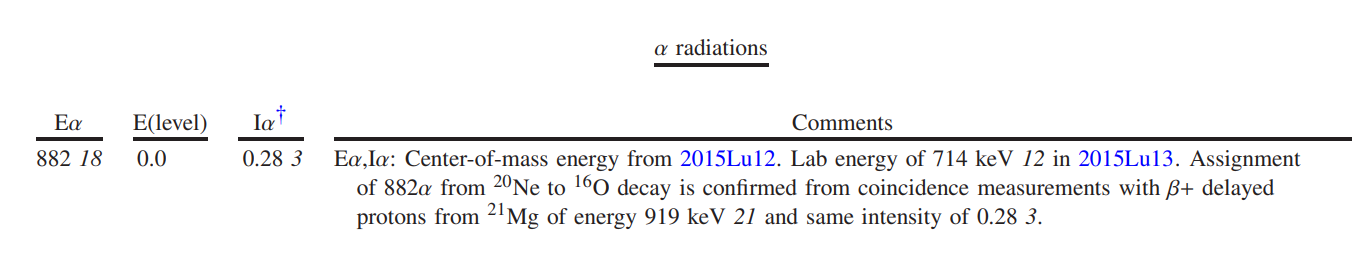 Event 68192
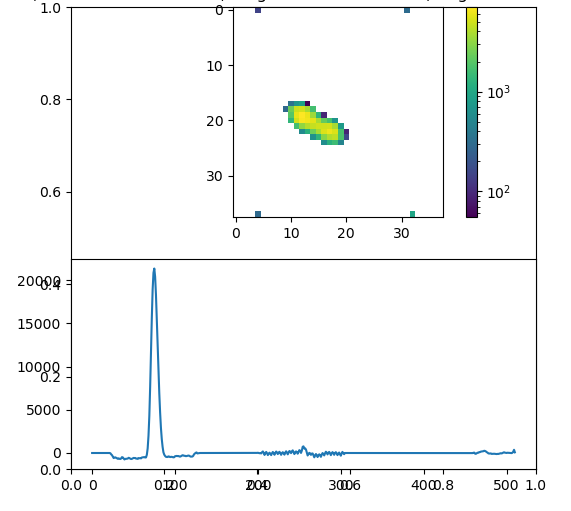 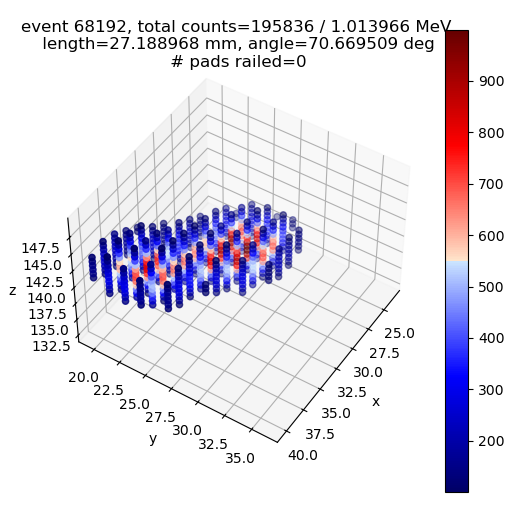 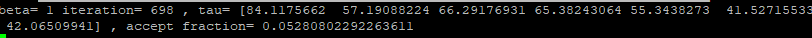 Event 68129 after 600 steps
This blob is in the right place
For 21Mg p-alpha
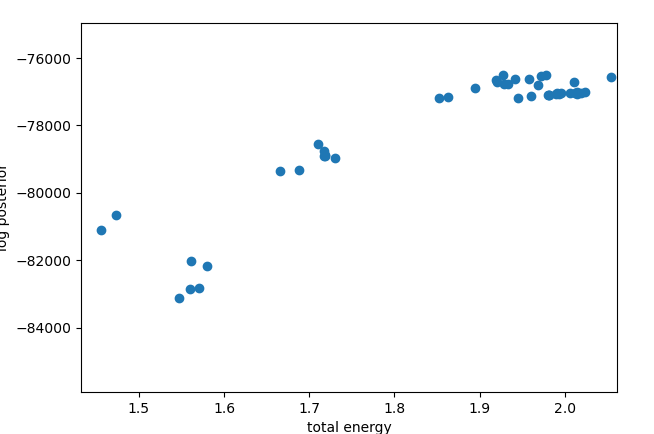